PHC Leadership Challenge:The Role of the Press13th December, 2023
About the Health Team
Current Projects and Partnerships
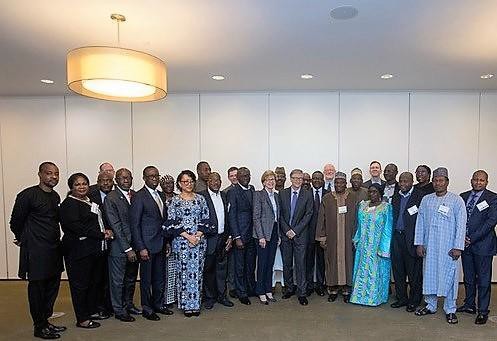 The PHC Leadership Challenge
Journey
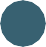 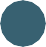 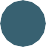 2023: Maiden edition of the Gala and Award Night
12- 13 Nov. 2019: Nigerian  Governors hosted by Bill Gates and Alhaji Aliko in Seattle for PHC learning – Birth  of “The Seattle Declaration”
Mid 2021: Approval, kick off and initial implementation including PMF and setting up of governance structures
2020: Conceptualization  and drafting of the PHC Leadership  Challenge Fund by NGF, NPHCDA, UNICEF and submission to BMGF
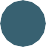 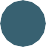 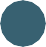 Late Nov. 2019: All 36 Governors endorsed  the Seattle Declaration
and started actions and trackable
2022: Inauguration, Sensitization, stakeholder engagement, PMF and verification setup
The Seattle Declaration
Fully implement the Primary Health Care Under One Roof (PHCUOR) per the scorecard
PHCUOR
Develop and implement a fully costed Minimum Service Package which is tailored to states
MSP
Fulfill all associated State Basic Health Care Provision Fund (BHCPF) requirements
BHCPF
High level  review
Review state PHC performance on a quarterly basis in State Executive Council meetings
Improve financing for PHC including per Abuja Commitments
Financing
Conduct regular State Task Force on PHC meetings chaired by State Deputy Governor
Leadership
Community  Engagement
Facilitate the engagement of traditional and religious leaders around PHC
The PHC Leadership Challenge
[Speaker Notes: Developing the PHC performance monitory framework 

Initial engagement with Health Commissioners to introduce the PHC Leadership Challenge Fund, sensitize them and harness ideas and expectations
A working draft of the PHC performance monitoring framework was developed through series of desk reviews, workshops and discussions by technical experts, incorporating iterative feedback from diverse stakeholders 
Further engagement with Health Commissioners, Executive Secretaries/DPRS of State PHC Agencies/Boards to present/discuss the working draft, and to receive comments
Additional iteration to incorporate feedback from discussion with state stakeholders
Validation meeting with Health Commissioners to finalize and adopt the performance monitoring framework


Key components 
Core indicators to measure PHC leadership provided by Governors and its impact on access and utilization of integrated priority PHC services 
Indicator metadata 
Scoring guide to assess state-specific performance against the PMF indicators
Objectives
Provide information for tracking states’ progress on Seattle Declaration and PHCUOR implementation
Appropriately assess and benchmark states’ performance for recognition of high performing states
Generate evidence for advocacy, benchmarking, exchange and scale-up of best practices]
KEY MESSAGES
The PHC Leadership Challenge Fund is about
GOVERNANCE: maximizing commitments to PHCUOR
FINANCING: promoting progressive increase in PHC funding 
QUALITY: Ensuring all PHC have requisite human resource and essential medicines and commodities
EVIDENCE: Instituting the culture of use of evidence for decision making 
SUSTAINABILITY: State to institute a LG level Challenge.
Indicators: Governance (Political leadership and community empowerment)
Visits conducted by State Governor to PHC facilities
Meetings with State Governor with traditional leaders to discuss PHC
PHC performance addressed at State Executive Council
PHC taskforce chaired by Deputy Governor
State Committee meetings on Food and Nutrition
[Speaker Notes: Developing the PHC performance monitory framework 

Initial engagement with Health Commissioners to introduce the PHC Leadership Challenge Fund, sensitize them and harness ideas and expectations
A working draft of the PHC performance monitoring framework was developed through series of desk reviews, workshops and discussions by technical experts, incorporating iterative feedback from diverse stakeholders 
Further engagement with Health Commissioners, Executive Secretaries/DPRS of State PHC Agencies/Boards to present/discuss the working draft, and to receive comments
Additional iteration to incorporate feedback from discussion with state stakeholders
Validation meeting with Health Commissioners to finalize and adopt the performance monitoring framework


Key components 
Core indicators to measure PHC leadership provided by Governors and its impact on access and utilization of integrated priority PHC services 
Indicator metadata 
Scoring guide to assess state-specific performance against the PMF indicators
Objectives
Provide information for tracking states’ progress on Seattle Declaration and PHCUOR implementation
Appropriately assess and benchmark states’ performance for recognition of high performing states
Generate evidence for advocacy, benchmarking, exchange and scale-up of best practices]
Indicators: Financing  (Resource allocation and release)
Appropriate mechanisms for Basic Health Care Provision Fund implementation and oversight
State budget informed by the  annual operational plan and timely release for execution of the activities
Indicators: Quality (Human resources for health and essential health commodities)
Ward focal PHC facilities meeting minimum staffing requirements
Ward focal PHC facilities with essential health commodities and medicines
Indicators: Evidence (Monitoring and Evaluation)
Verified counts for key indicators in sampled facility records and those reported values in DHIS2
Coverage of essential RMNCA health and nutrition services
[Speaker Notes: Adjusted coverage of essential health services as measured by RMNCAH+N scorecards of essential services based on nine tracer interventions.]
Indicator for Sustainability
Establishment of State Level PHC Challenge for LGA Council Chairmen
Steering 
Committee
HMOH, NGF, NPHCDA, UNICEF, BMGF, WHO, WB, UNFPA (GAC, GAVI)
Independent Judging Panel
Governance of the PHC Leadership Challenge
Technical
 Committee
FMOH, NGF, NPHCDA, UNICEF, BMGF
Independent Verification Agent
State MDAs and information systems
Roles of the PHC Leadership Challenge Organs
to provide strategic guidance, ensure coordination between stakeholders, validate progress and results.
1. The Leadership Challenge Steering Committee (LCSC)
serves as the common platform through which the three implementing partners (NGF, NPHCDA and UNICEF) coordinate the technical activities of the project; and
2. The Project Technical Committee (PTC)
PHC LC
to ensure that the judging process is objective, fair and credible.
3. The Independent Judging Panel (IJP)
Awards: process and timelines
Two awards per geopolitical zone 
best performer and most improved – 12 awards
overall best performer – 1 award
Total of 13 Awards
 State performance leagues – published quarterly
 Governors of winning states Publicly + personal recognition nationally and internationally.
 First round of awards given by May, 2023
Expected Role of the Press
Advocacy for transparent governance. 
Serve as watchdogs  – hold public officers accountable. 
 Information Dissemination – keep the public informed on  the Challenge
Disseminating Success Stories– showcase positive outcomes of effective PHC leadership and inspire other states to follow suit. 
 Facilitating Public Discourse– build public awareness of the Challenge and create platforms for engagement with community voices
Tools and Resources
Ensure that all sources of information are authentic. Here are a few sources of information on PHC Leadership Challenge 
Official publications of the NGF. 
Metadashboard and PHC Leadership Challenge Reports
Expert interviews
Media training workshops and resources
Conclusion
Prioritize primary healthcare visibility in media reporting
Actively follow the progress on the PHC Leadership Challenge initiative and the ongoing SWAp agenda led by the Federal Government .
Continually collaborate with the NGF Secretariat to provide visibility on the Leadership Challenge and other health interventions